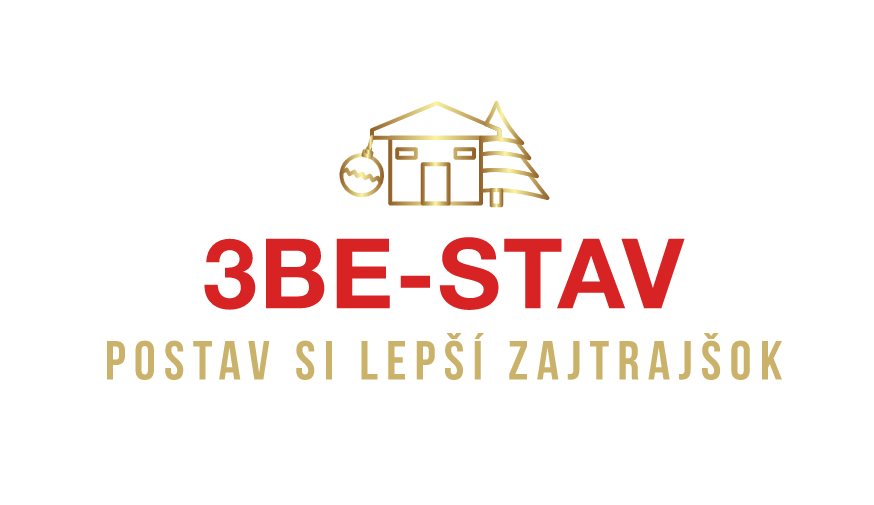 3BE-STAV, s. r. o.
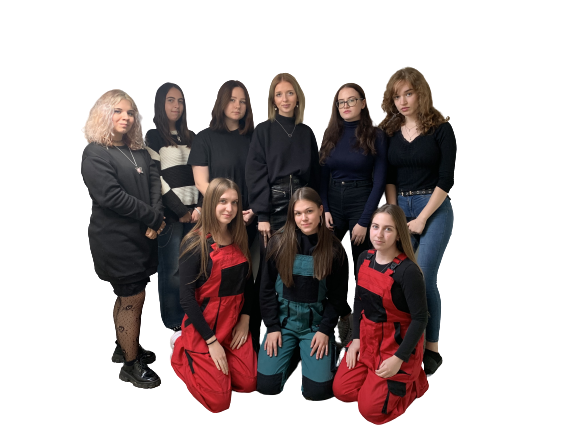 CVIČNÁ FIRMA
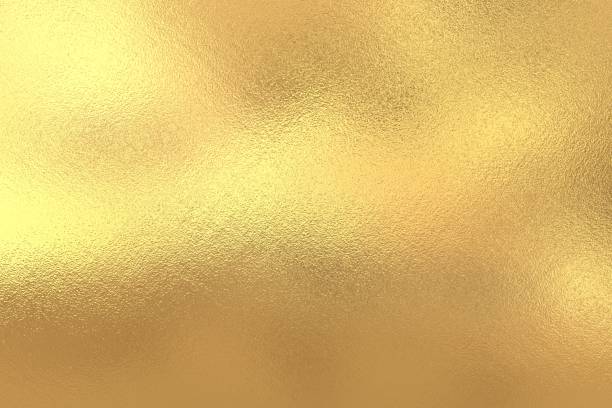 HLAVNÁ MYŠLIENKA
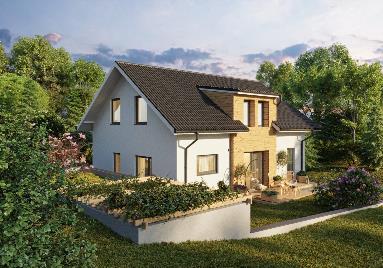 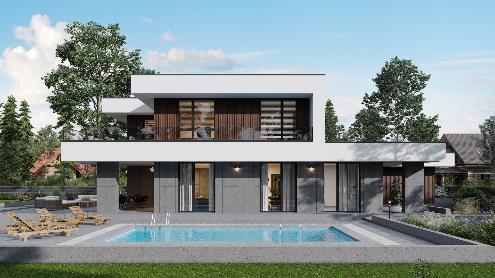 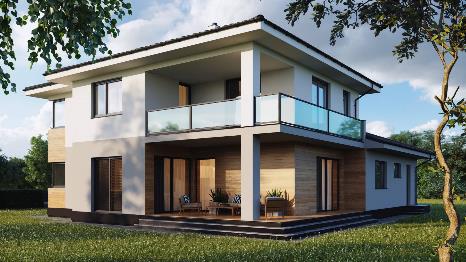 Rodinné domy pre všetkých    za dostupné ceny
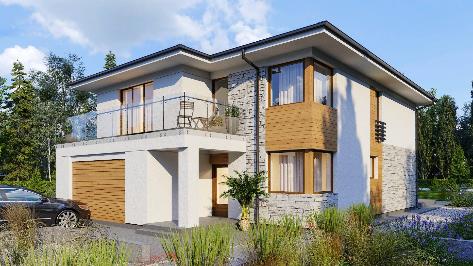 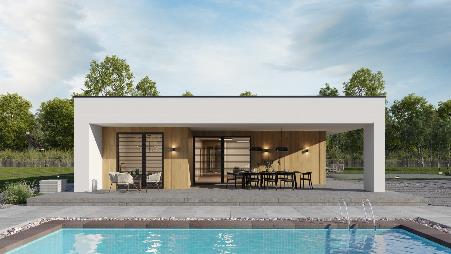 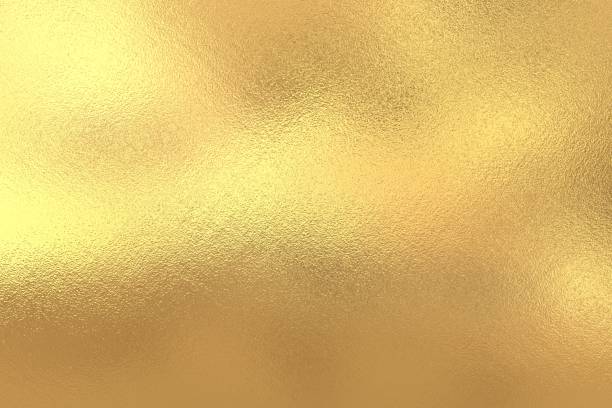 ORGANIZAČNÁ ŠTRUKTÚRA
RIADITEĽKA
Dominika Píteková
FINANČNÉ ODDELENIE
OBCHODNÉ ODDELENIE
PERSONÁLNE ODDELENIE
MARKETINGOVÉ
ODDELENIE
VEDÚCA:
VEDÚCA:
VEDÚCA:
VEDÚCA:
Alexandra Hrušková
Bianka Lacková
Katarína Fintová
Kristína Balážová
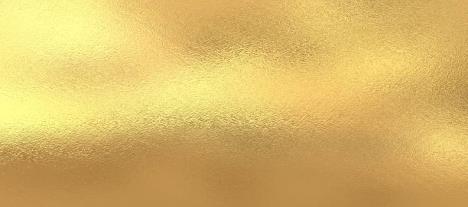 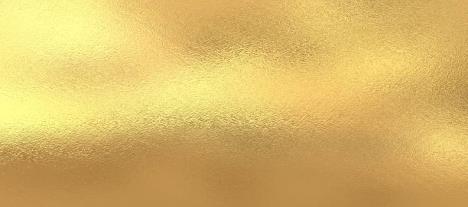 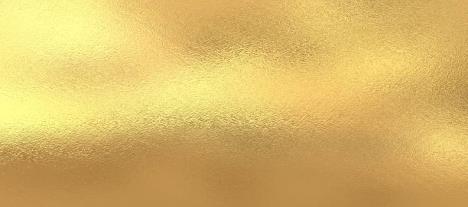 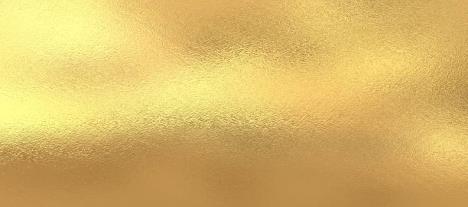 Noemi Buchlovičová

Kristýna Syblíková
Tímea Zelovičová
Dominik Rimeš
Rebeka Gajdošíková 

Vanesa Gužalová
Simona Vörösová
Sabína Szparová
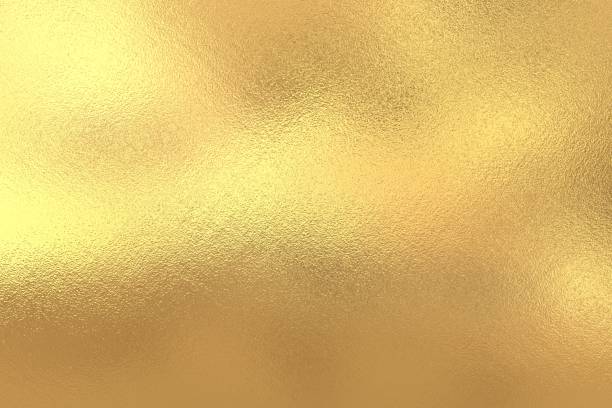 ČO PONÚKAME?
STAVEBNÝ MATERIÁL
ZRUBOVÉ DOMY
RODINNÉ DOMY
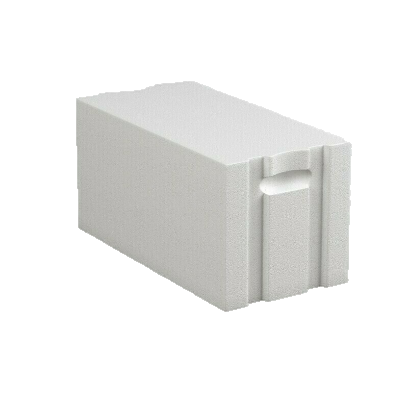 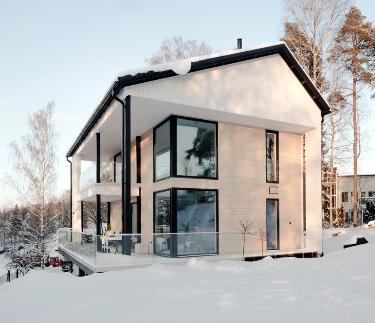 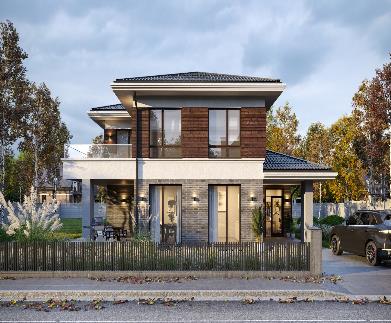 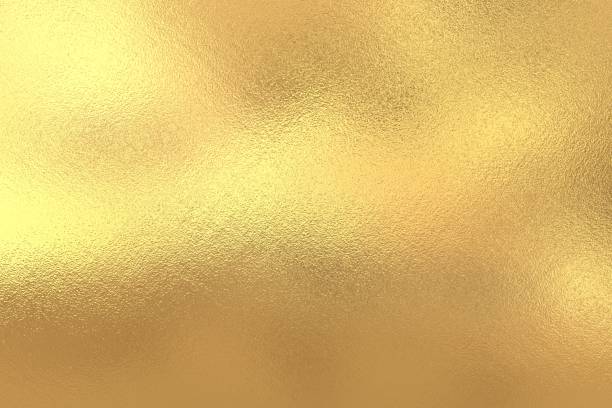 PROXIMA
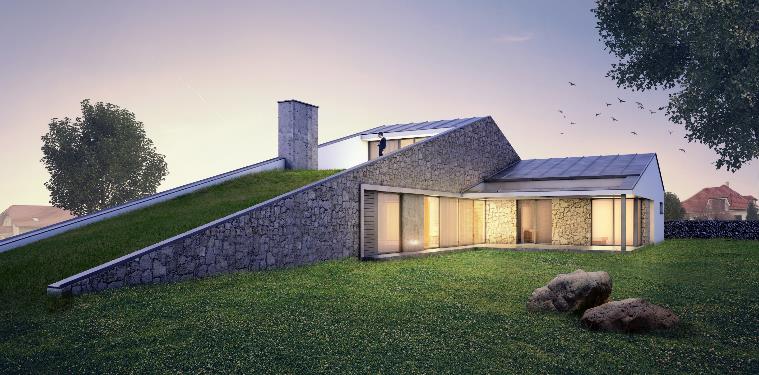 Obytné miestnosti: 5 Počet osôb: 5 Obytná plocha: 355 m² Zastavaná plocha: 502 m² CENA REALIZÁCIE OD: 220 365 €

nadčasový 
zelená strecha udržuje v interiéri chládok a v zime naopak zatepľuje
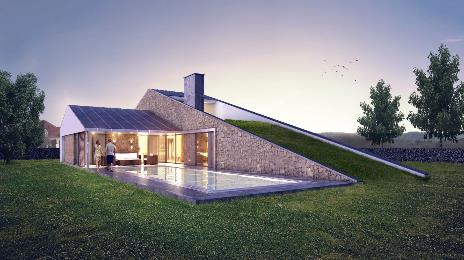 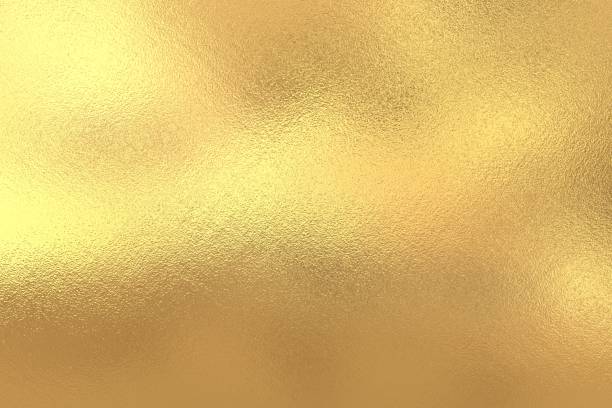 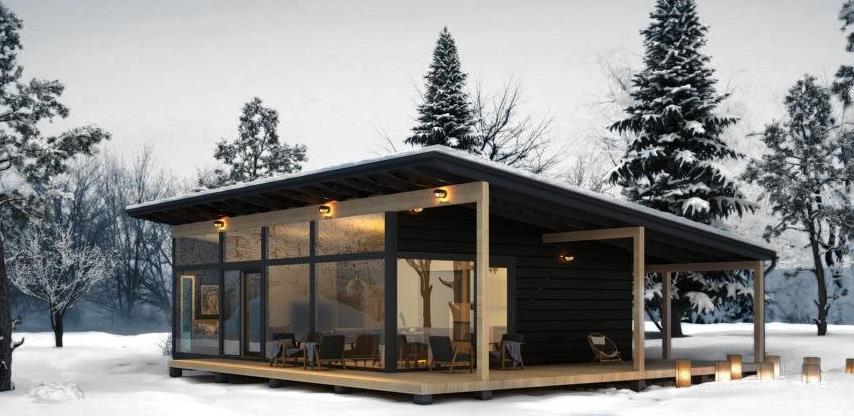 NOEL
ALEXA
Obytné miestnosti: 3Počet osôb: 3
Obytná plocha: 113 m² 
Celková úžitková plocha: 120 m²
Zastavaná plocha: 158,30 m²
Sauna: 5,7 m²
CENA REALIZÁCIE OD: 139 520 €

kompaktný, moderný, rekreačný dom 
sauna 
francúzske okná
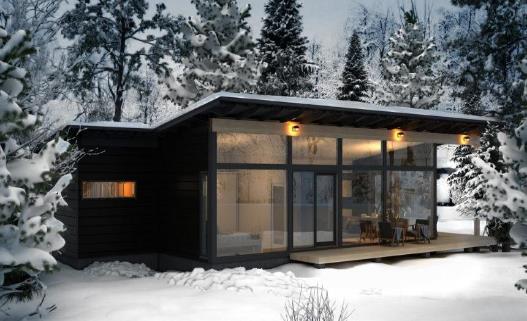 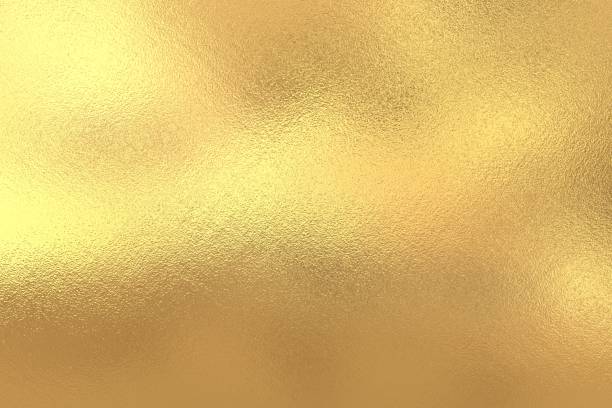 STAVEBNÝ MATERIÁL
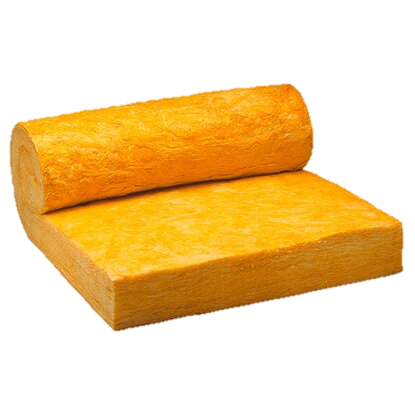 MINERÁLNA IZOLÁCIA
STAVEBNÉ HRANOLY
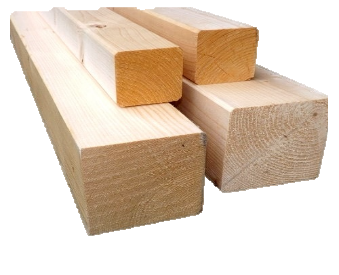 10,13 € cena za ks
6,31 € cena za m2
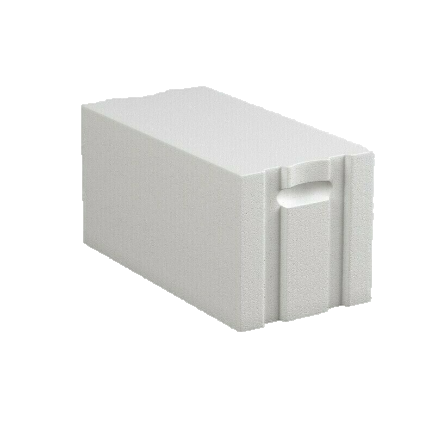 UNIVERZÁLNY BETÓN B20
TVÁRNICA PORFIX
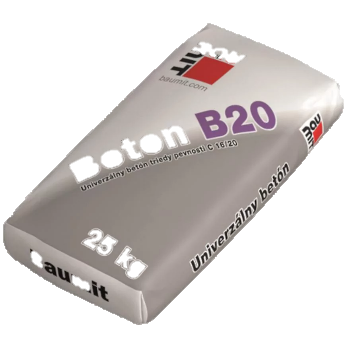 5,60 € cena za ks
2,69 € cena za ks
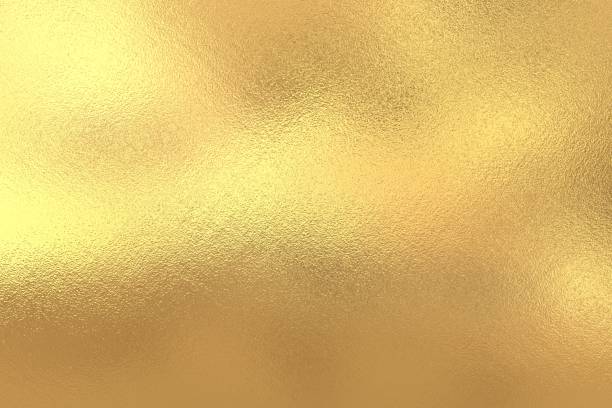 PRENÁJOM LEŠENIA
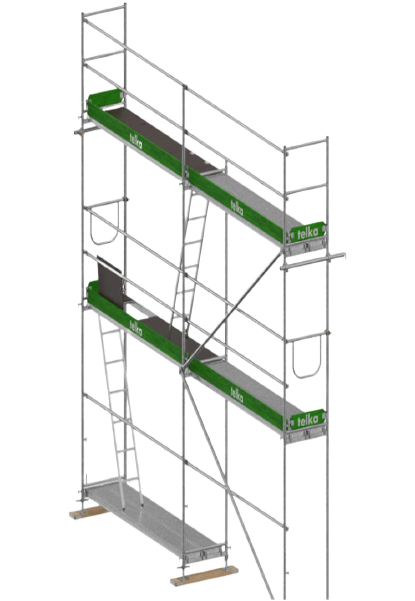 RÁMOVÉ LEŠENIE 
vysoká pevnosť, maximum bezpečnosti
jednoduchosť montáže, možnosť regulácie 
     a prispôsobenie k nerovnej ploche
cena v EUR za 1 m2 na 1 deň bez DPH
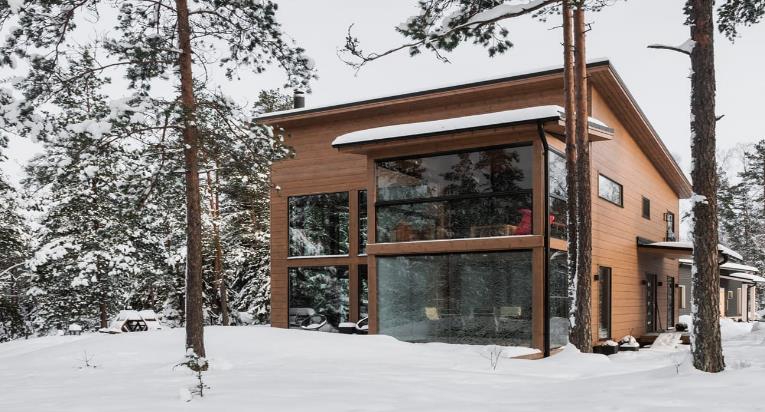 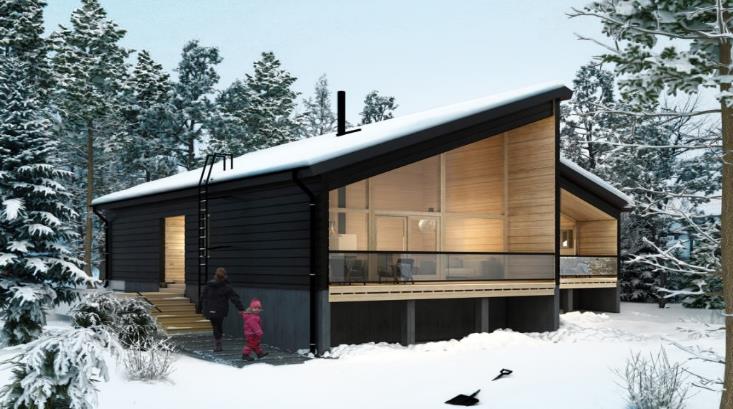 POČAS CELÉHO           DECEMBRA AŽ DO -10 %    NA ZRUBOVÚ KOLEKCIU
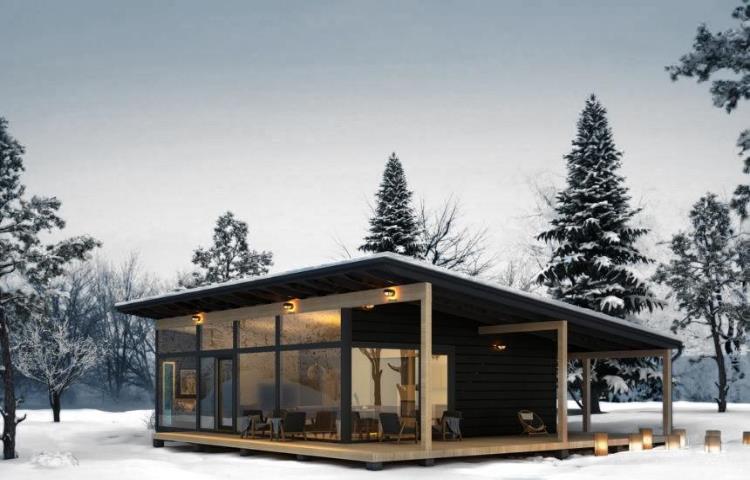 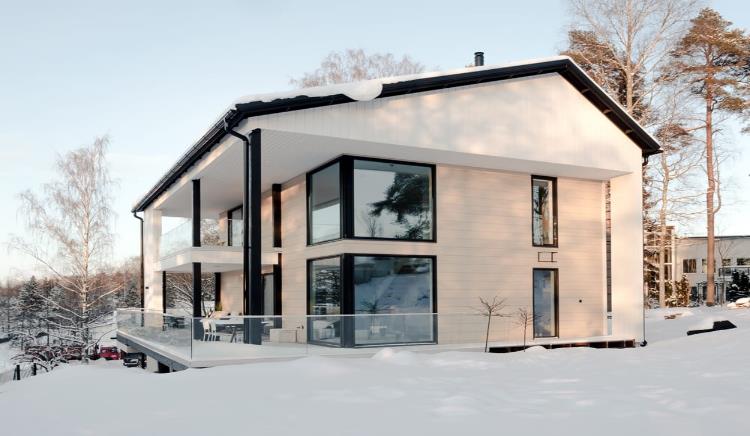 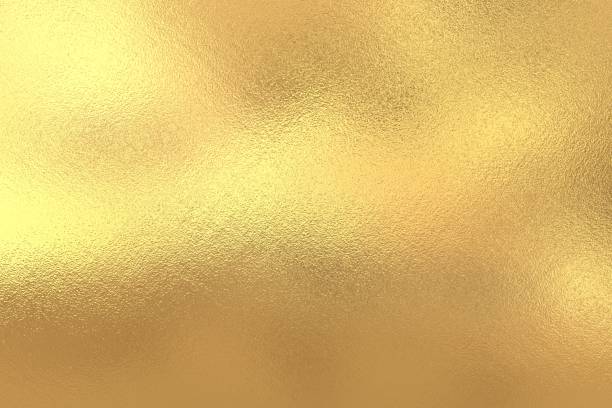 OBCHODNÉ PODMIENKY
OBJEDNANIE PROJEKTU


DODANIE 


PLATBA
projekt rodinného domu si môžete objednať osobne alebo cez internet na 
 https://3be-stav.wixsite.com/my-site
výstavba rodinných domov do 6 mesiacov
dodanie stavebného materiálu do 1 týždňa
platba prevodom na bankový účet
Každému zákazníkovi sa snažíme nájsť vždy to najvhodnejšie riešenie, ktoré vyhovuje jeho požiadavkám a zabezpečí kvalitný výsledok spoločného projektu.
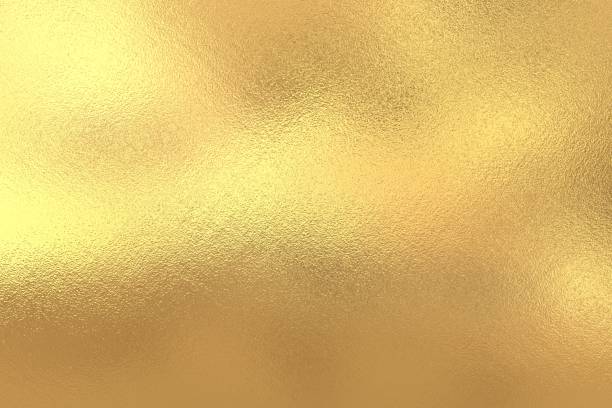 KONTAKTNÉ INFORMÁCIE
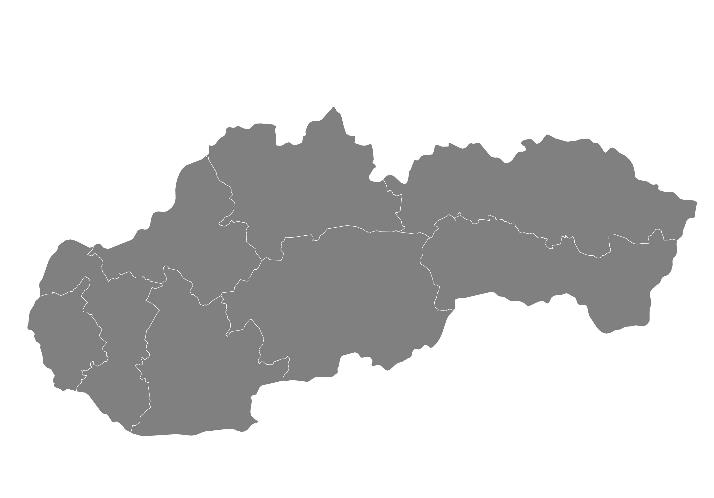 NAVŠTÍVTE NÁS:
Cintorínska 4, 949 01  Nitra
A.
NAPÍŠTE NÁM:
3bestav@gmail.com
WEBOVÁ STRÁNKA:
B.
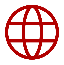 https://3be-stav.wixsite.com/my-site
C.
INSTAGRAM:
NITRA
3bestav
OTVÁRACIA DOBA:
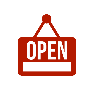 Pondelok - Piatok: 9:00 - 17:00
ĎAKUJEME ZA POZORNOSŤ!
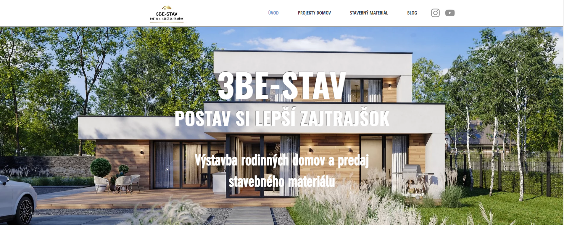 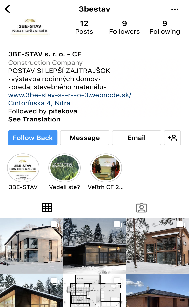 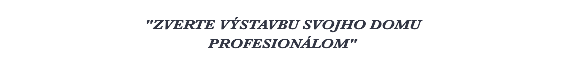